الفصل الأول 2017 / 2018
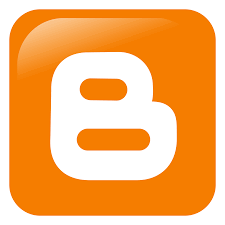 المدون blogger
مهارات استخدام مواقع التواصل الاجتماعي0731101
1
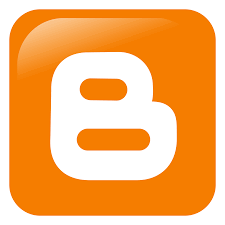 ما هو المدون blogger؟
إن باستطاعة أي شخص مهما كان أن يقوم بإنشاء مدونته الخاصة وذلك من خلال موقعwww.blogger.com .
من خلال هذا الموقع يمكنك إنشاء مدونتك الشخصية على الانترنت والتي ستخول لك العديد من المميزات منها ربح المال وذلك بالاعتماد على المواضيع التي ستجتهد في وضعها في مدونتك بالإضافة إلى عدد الزوار الذين سيتصفحون مدونتك على المدى البعيد.
مميزات استخدام  موقع المدون blogger :
سهل الاستخدام.
مجاني.
يمكنك إنشاء 100 مدونة مختلفة لكل حساب.
يمكنك إنشاء مشاركات غير محدودة مع محتوى غير محدود. سيتم حفظ كافة المشاركات في حسابك ففي حالة تم حذف المشاركات عن طريق الخطأ يمكن استردادها من خلال ذاكرة التخزين المؤقت في محفوظات جوجل.
لا توجد قيود على طول المشاركات الفردية.
يمكنك إضافة ما يصل إلى 100 من الاعضاء كفريق الى المدونة.
2
الدخول الى المدون blogger
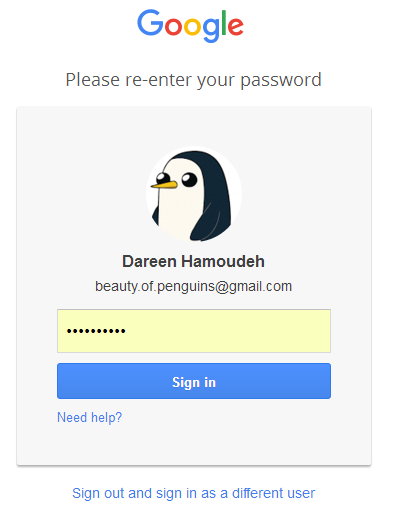 تسجيل الدخول:
اذا كنت تملك حسابا على جوجل ، فانه سيطلب منك اعادة كتابه كلمة السر .

واذا كنت لاتمتلك حسابا على جوجل، افتح حسابًا في جوجل.
3
تأكيد الحساب   Confirm Your Profile
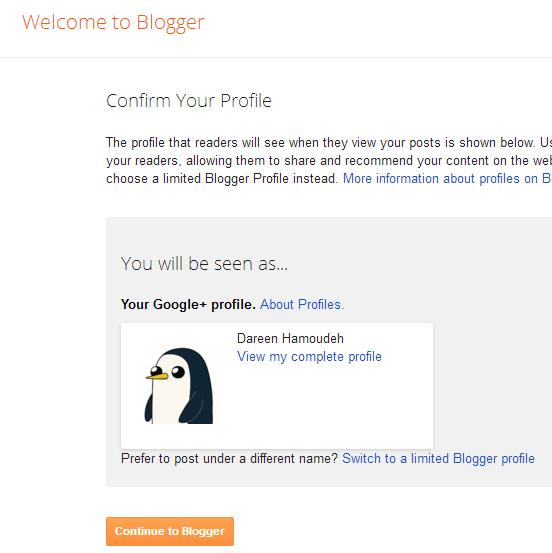 التأكيد فيما اذا كنت ترغب أن يظهر اسمك كما هو في جوجل +
4
صفحة الترحيب     Welcome page
بعد إنشاء الحساب، وقبل إنشاء أي مدونة ستظهر هذه الصفحة، لتسمح لك بالبدء بإنشاء أول مدونة من قائمة (مدونة جديدة New Blog)، أو من زر (إنشاء مدونة جديدة  Create New Blog).
5
انشاء مدونة Create Blog
من القائمة                   اختر New blog
أو لإنشاء أول مدونة لك، ممكن اختيار
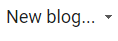 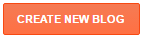 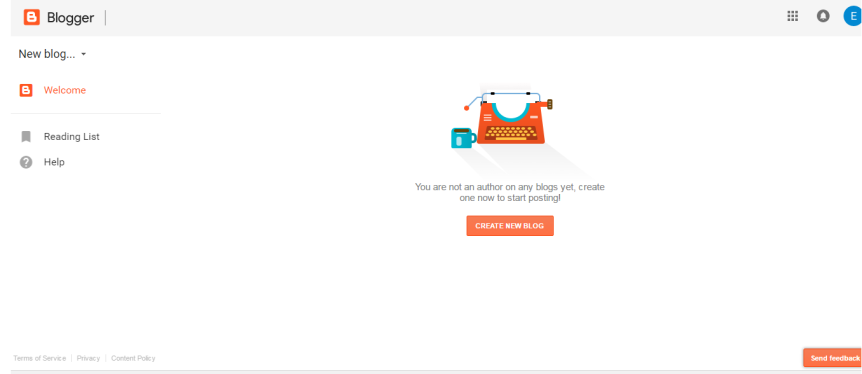 6
انشاء مدونة Blog
تظهر النافذة التالية، ادخل ما يلي:
عنوان المدونة.
رابط المدونة URL الذي سيستخدمه القراء للدخول للمدونة. سيكون بصيغة: Name.blogspot.com
القالب Template.
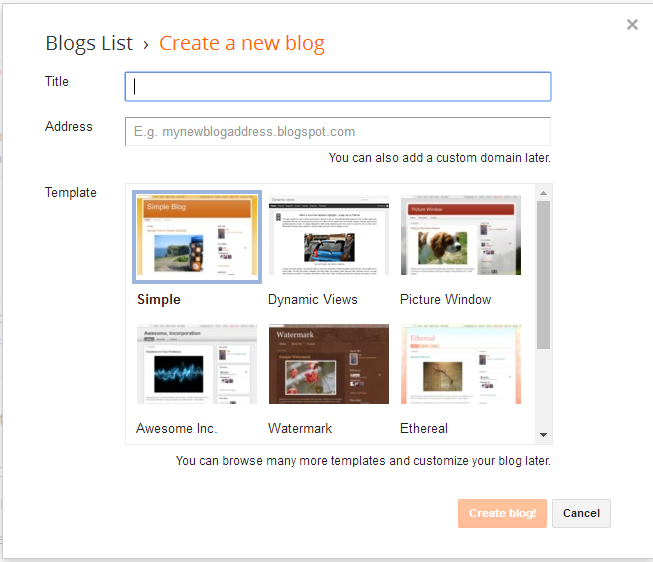 7
صفحة تعديل المدونة
2
1
3
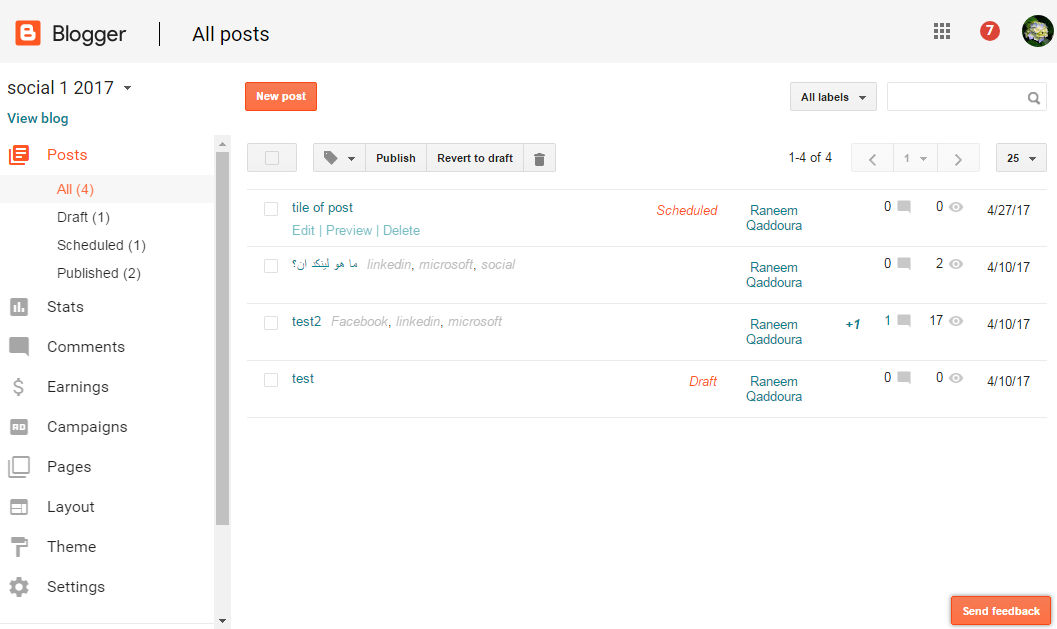 4
6
9
8
10
7
5
8
صفحة تعديل المدونة
مكونات صفحة المدونة:
حساب جوجل Google Account 
الإشعارات Notifications
تطبيقات جوجل Google Applications
قائمة المدونات Blogs List  (تحتوي على أسماء المدونات للتنقل بينها، بالإضافة إلى خيار New Blog). 
القائمة الجانبية.
مشاركة جديدة New Post
منطقة عرض المشاركات Posts View
لوحة التحكم في المشاركات Posts Control Panel
جميع التصنيفات All Labels
البحث في المشاركات Search Posts
9
اضافة مشاركة جديدة Post داخل المدونة
قم باختيار المدونة المراد النشر داخلها من قائمة المدونات، ثم بالضغط على اضافة مشاركة جديدة new post  يظهر مايلي:
عنوان المشاركة
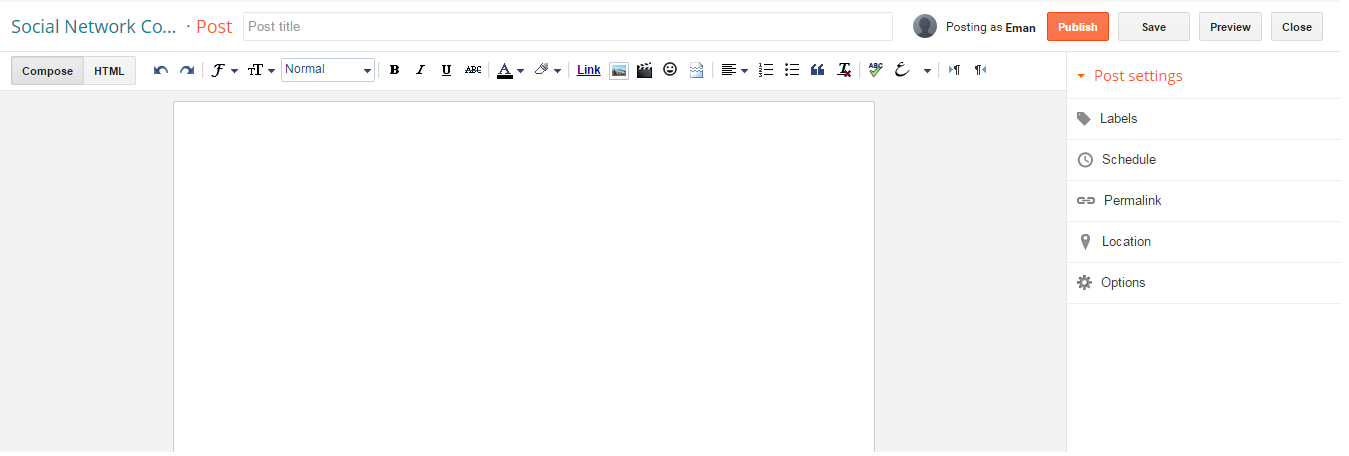 اسم المدونة
إعدادات المشاركة
اضافة صورة
اضافة فيديو
خيارات لتنسيق المشاركة
نشر المشاركة
تخزين المشاركة بدون نشرها
المساحة المخصص لكتابة المشاركة
عرض المشاركة قبل  نشره
10
اضافة مشاركة جديدة Post داخل المدونة
عند عمل publish  فان النافذه التالية تظهر فيما اذا كنت ترغب بنشر هذا المنشور على حسابك على جوجل + ايضا.
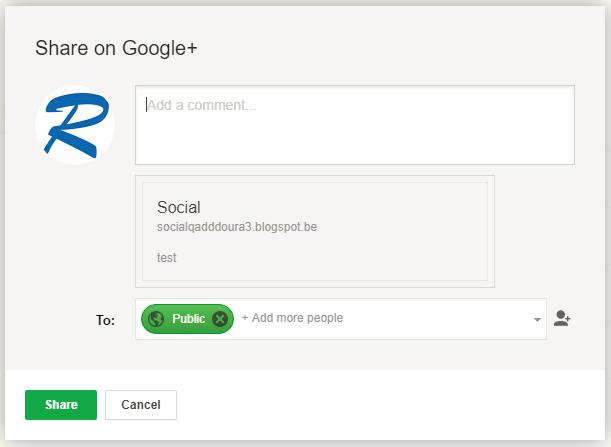 11
عرض المشاركات view posts داخل مدونة
سيتم عرض المشاركات المنشورة أو المخزنة في ساحة عرض المشاركات حسب المدونة المختارة في قائمة المدونات.
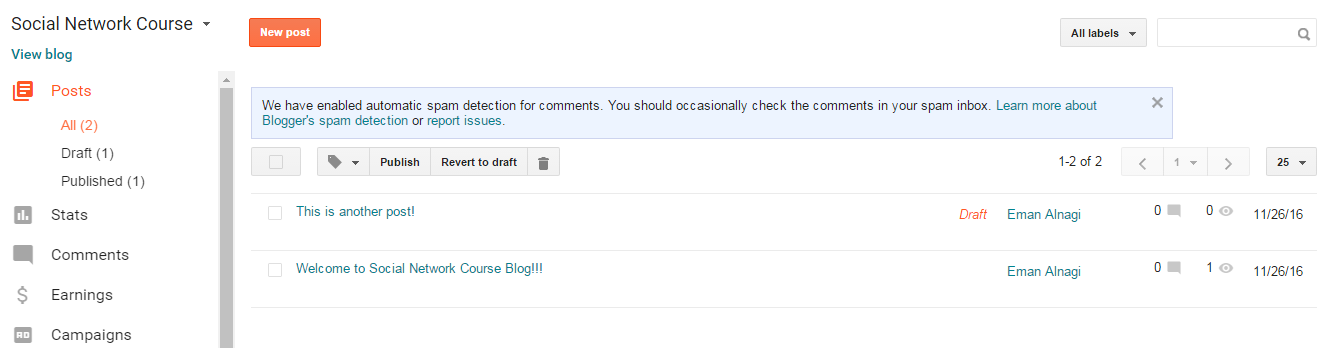 12
عرض المدونة View Blog
عند النقر على عرض المدونة View Blog فان صفحة المدونة ستظهر كما سيراها المتابعون كما في الشكل التالي:
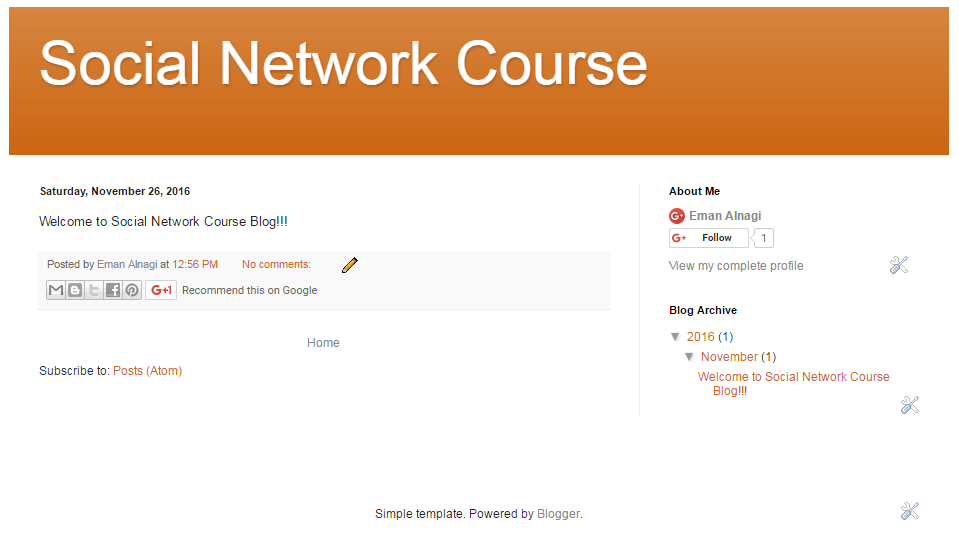 13
القائمة الجانبية
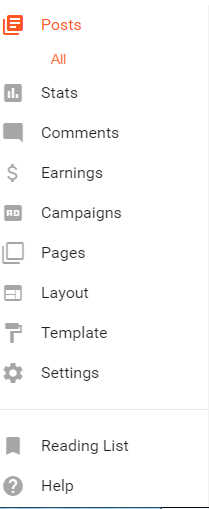 كل مدونة تحتوي على القائمة الجانبية التالية والتي يمكن من خلالها عمل مايلي:
المشاركات Posts: المنشورات التي اضافها صاحب المدونة. وتكون بالعادة مصنفة إلى (الكل، المسودات، المنشورات)
الاحصائيات Stats: الاحصائيات الخاصة بالمدونة كعدد زيارات المدونة.
التعليقاتcomments : رؤية التعليقات.
الأرباح Earnings: ربط المدونة بAdSense لوضع الإعلانات على صفحتك وبالاستمرار في النشر سوف تبدأ في ربح الأموال عن طريق عدد مرات ظهور الإعلان وعدد النقرات على الاعلان.
14
القائمة الجانبية
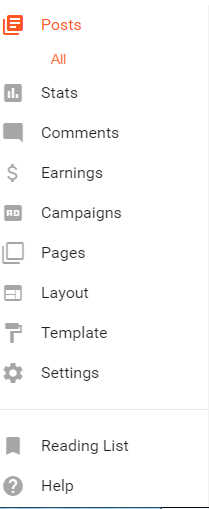 الحملات Campaigns: ربط المدونة بAdWords لمساعدة المدونة في الحصول على مستوى رؤية أعلى عن طريق كتابة إعلان يخبرالأشخاص عن مدونتك وعندما ينقر المستخدمون على إعلانك فانهم ينتقلون إلى مدونتك  ولن تقوم بالدفع إلا عندما يفعلون ذلك.
الصفحاتpages : لانشاء ورؤية الصفحات المنشئة داخل المدونة. 
التخطيط Layout: لتغيير الشكل العام الذي ستظهر عليه المدونة.
القالب Template: لاختيار تصميم مناسب.
الاعدادات Settings: اعدادات تغيير العنوان والوصف والخصوصية واللغة وغير ذلك.
15
إنشاء صفحة جديدة في المدونة
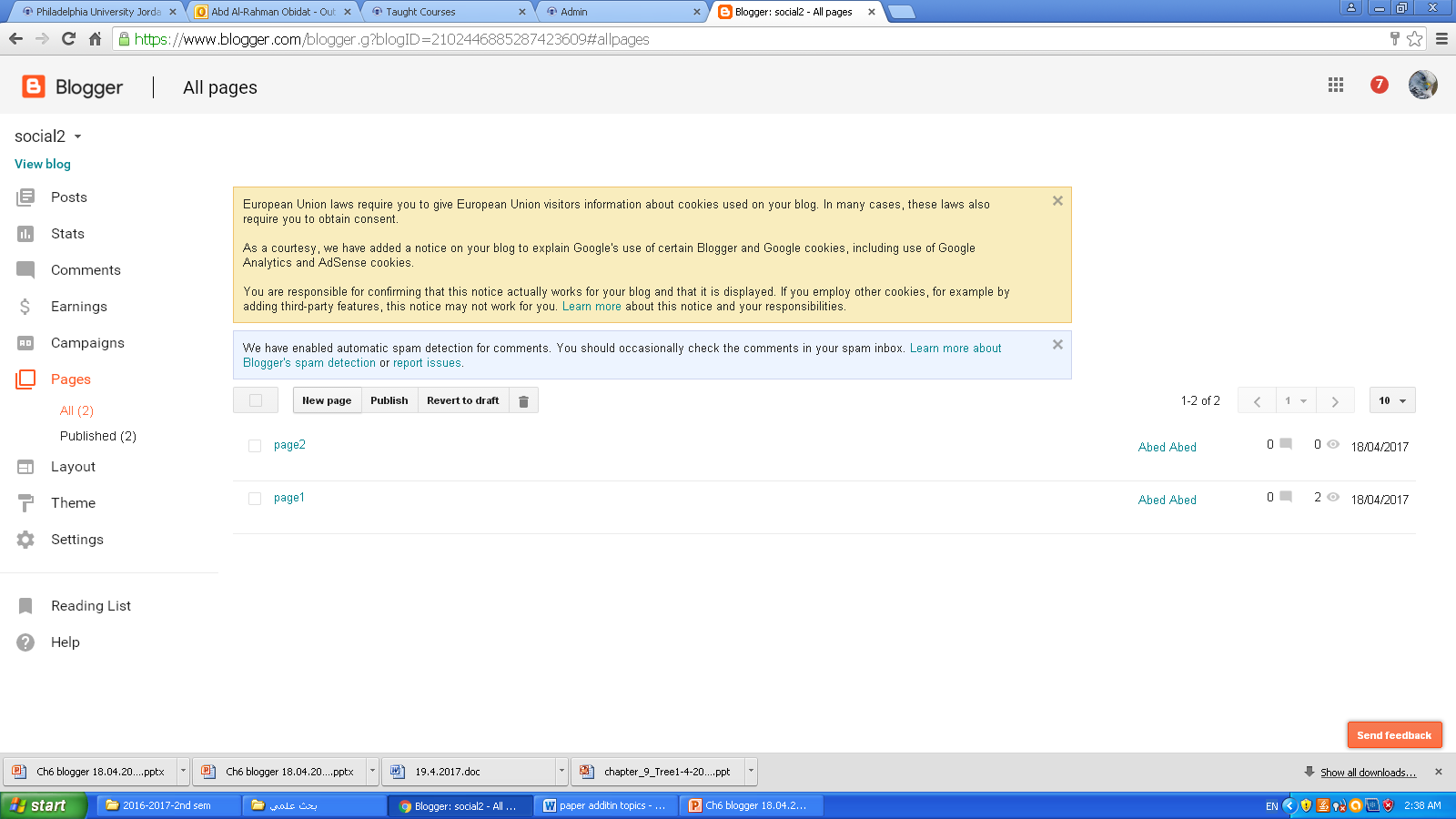 16
إنشاء صفحة جديدة في المدونة
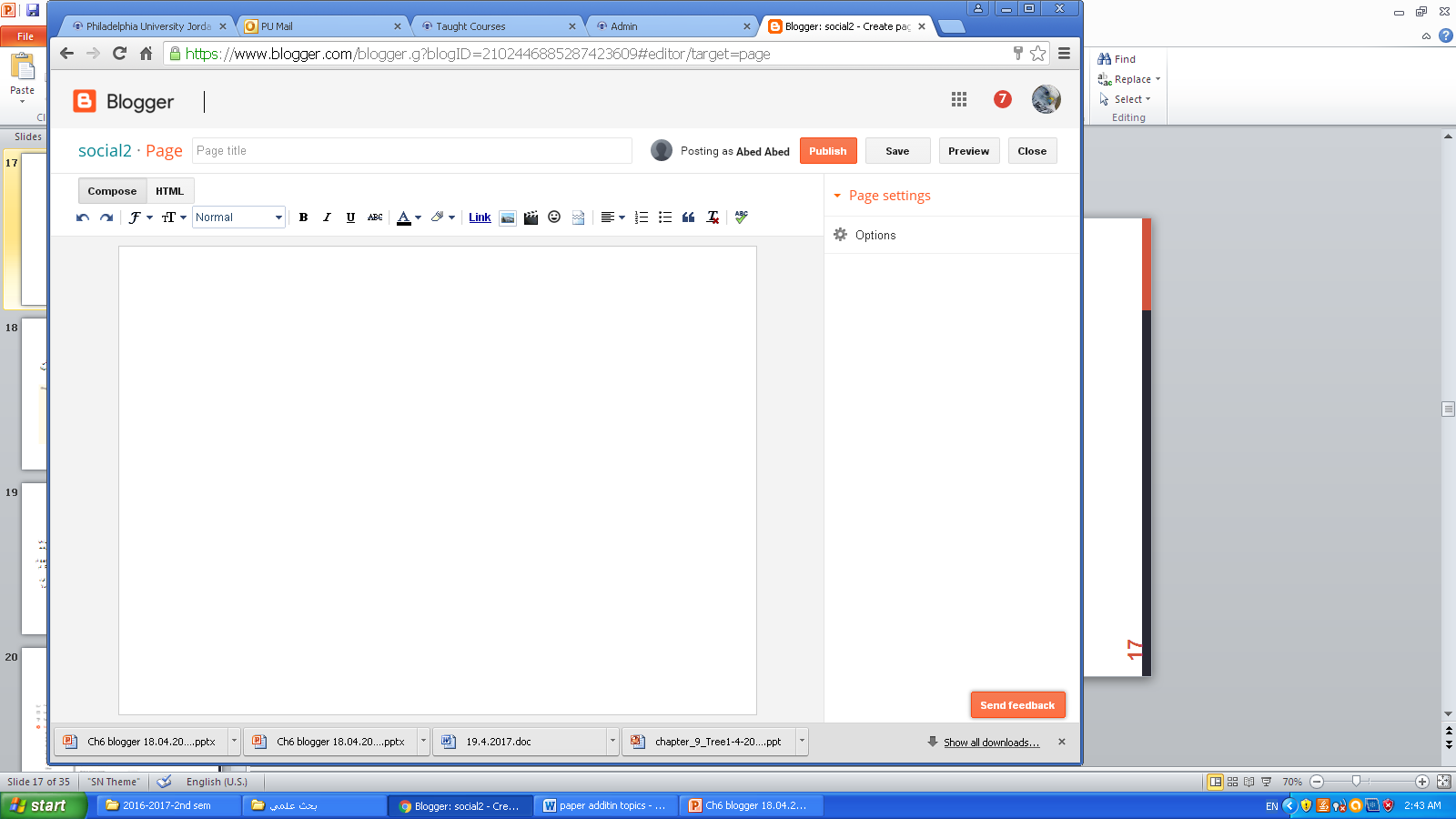 17
ربط الصفحات بالمدونة
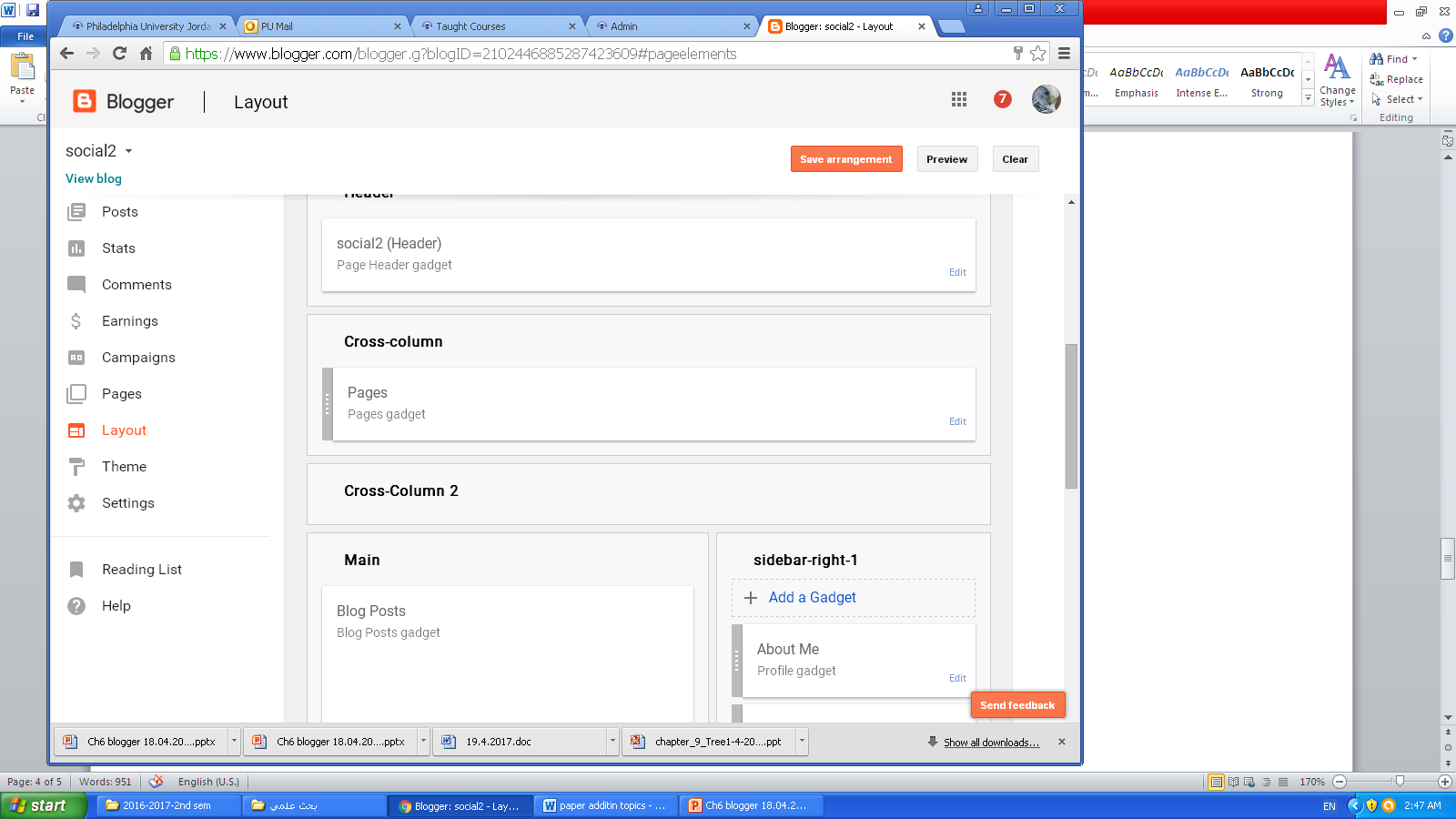 18
ربط الصفحات بالمدونة
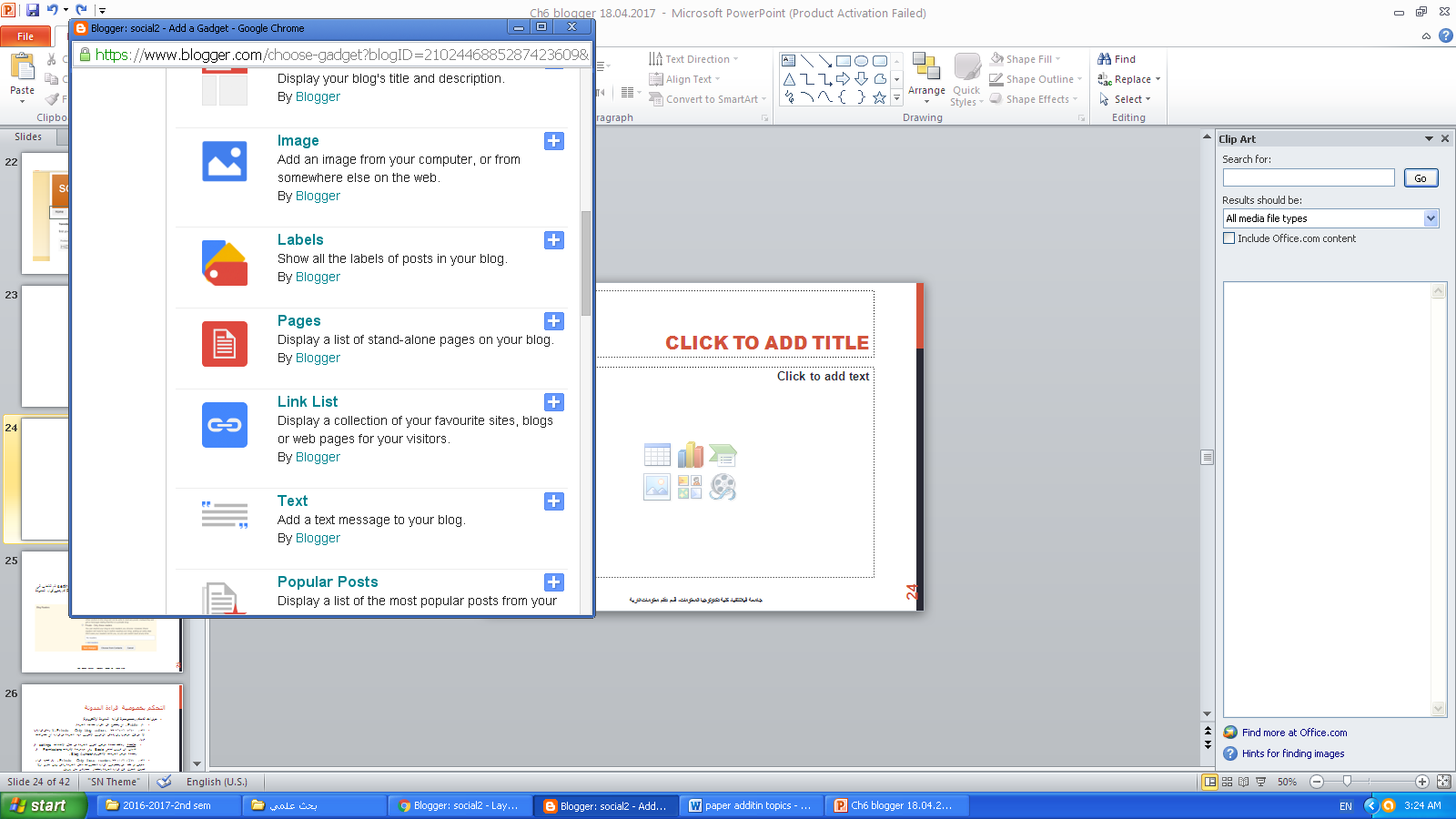 19
ربط الصفحات بالمدونة
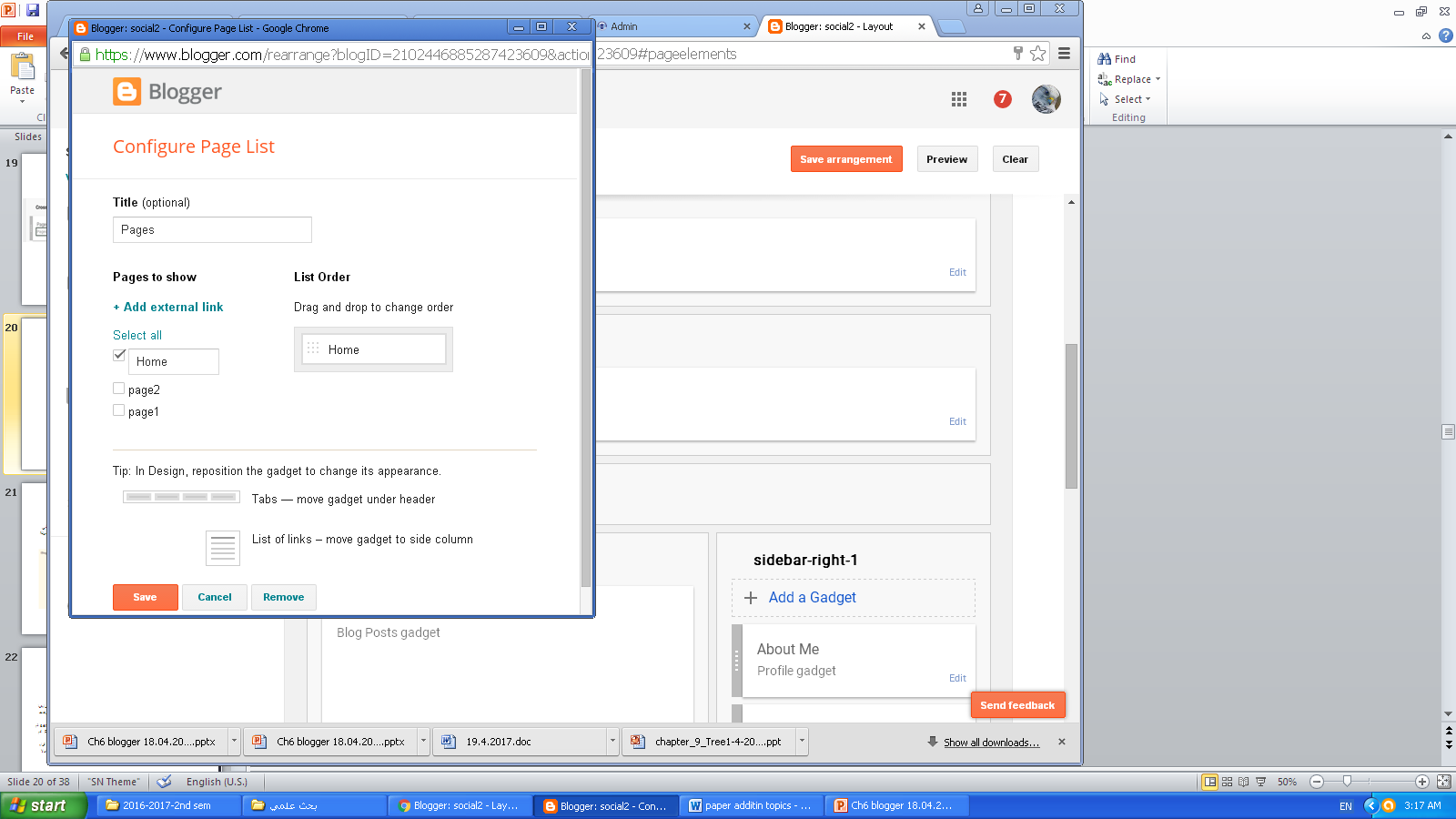 20
ربط الصفحات بالمدونة
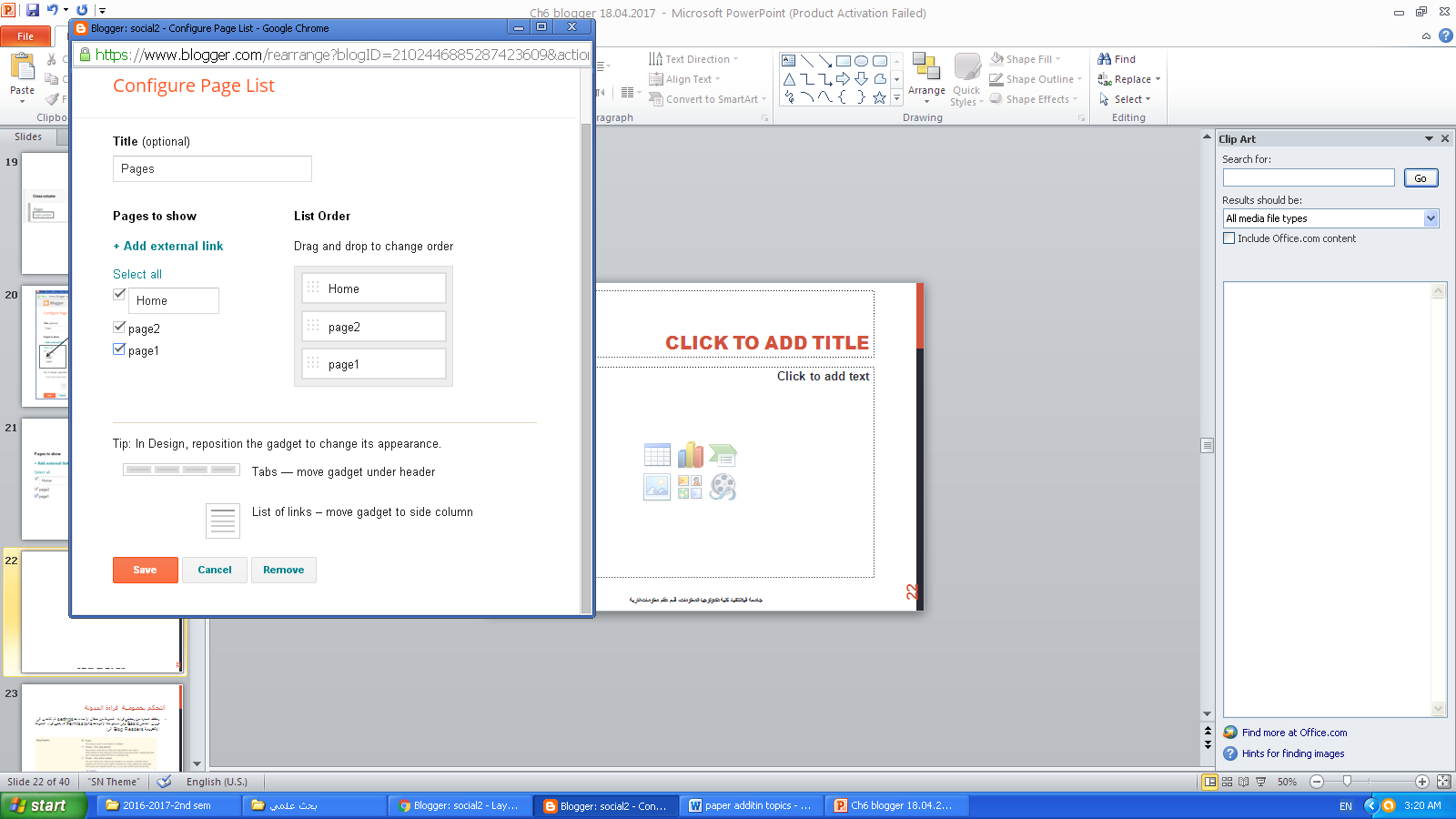 21
ربط الصفحات بالمدونة
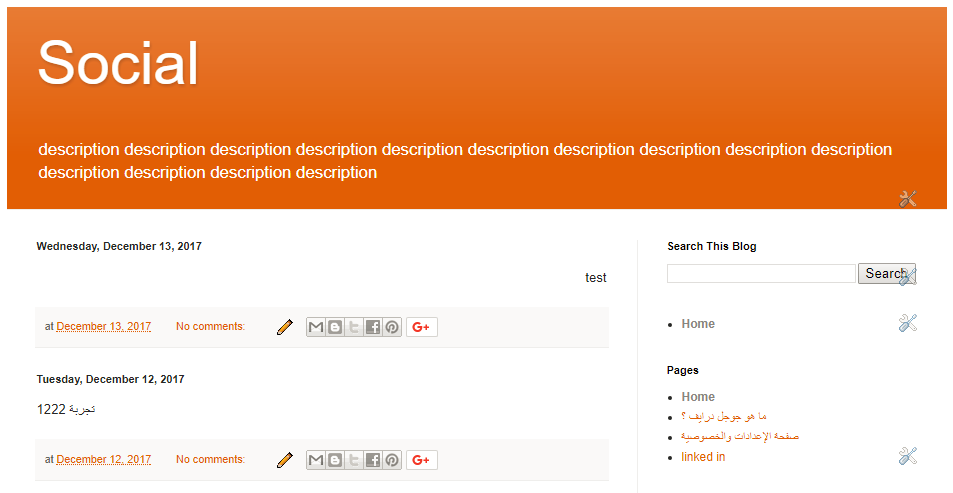 22
التحكم بمؤلفي المدونة blog authors
يمكنك ادارة مؤلفي المدونة من خلال الاعدادات settings ثم الذهاب الى تبويب أساسي Basic وفي مجموعة الأذونات Permissions قم باضافة مؤلف جديد، ازالة أحد المؤلفين، أو تغيير صلاحيات مؤلف معين
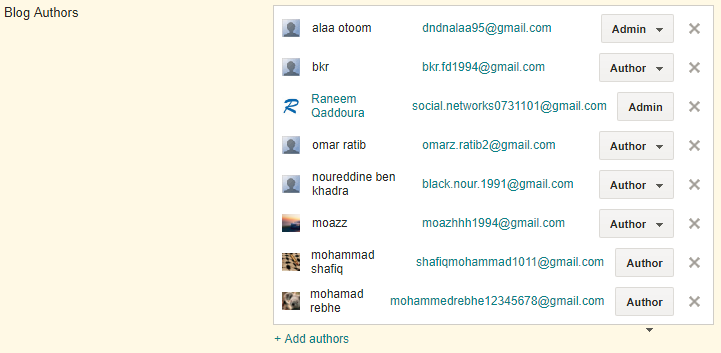 23
التحكم بخصوصية قراءة المدونة
يمكنك تحديد من يستطيع قراءة المدونة من خلال الاعدادات settings ثم الذهاب الى تبويب أساسي Basic وفي مجموعة الأذونات Permissions قم بتغيير قراء المدونة الإلكترونية Blog Readers الى:
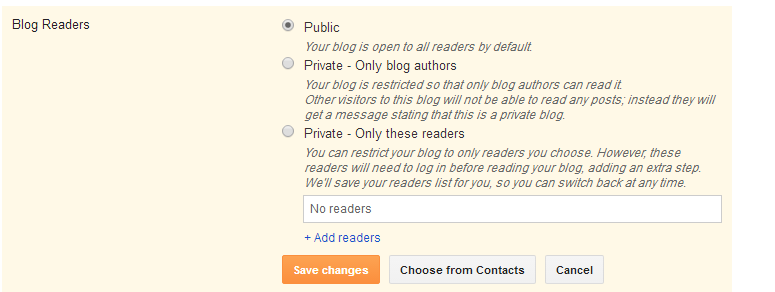 24
التحكم بخصوصية قراءة المدونة
خيارات التحكم بخصوصية قراءة المدونة الإلكترونية:
عامPublic : اي يستطيع كل القراء مشاهدة المدونة. 
خاص - مؤلفو المدونة فقطPrivate - Only blog authors : لا يمكن قراءتها إلا من قِبل مؤلفيها ولن يتمكن الزائرون الآخرون لهذه المدونة من قراءة أي مشاركات فيها.
خاص - هؤلاء القراء فقط Private - Only these readers: يتم تحديد قراء معينين هم فقط من يستطيعون قراءة المنشورات داخل المدونة ولكن يجب عليهم اولا تسجيل الدخول قبل قراءة المدونة باستخدام حساباتهم على جوجل.
25
‏تعديل إعدادات المستخدمEdit User Settings‎
من القائمة الجانبية ==< الإعدادات ==< اعدادات المستخدم
ستظهر الشاشة التالية:
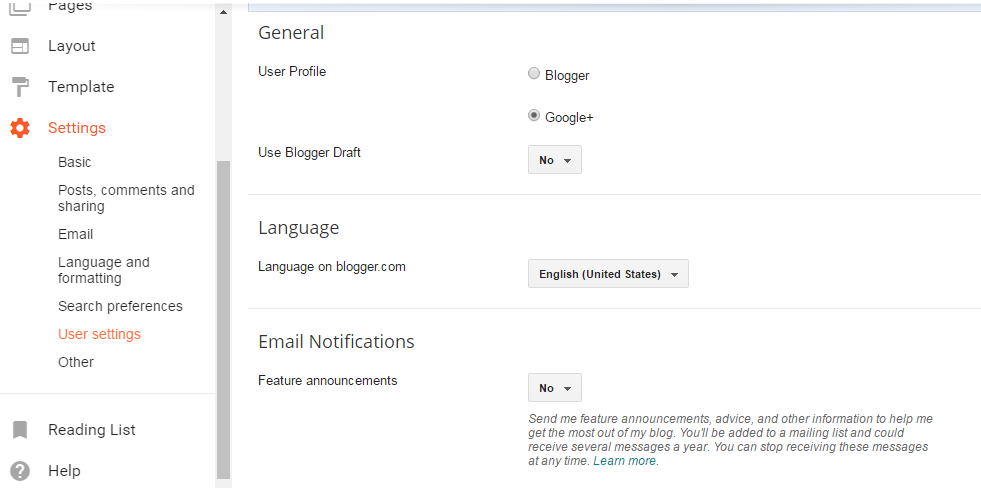 26
‏تعديل إعدادات المستخدمEdit User Settings‎
عام: الصفحة الشخصية للمستخدم User Profile حيث تختار بين أن تستخدم الBlogger  وحده بشكل مستقل، أو تربطه بحسابك على ال Google+
اللغة: هنا تستطيع اختيار اللغة التي ترغب استخدامها في واجهة المدونة.
تذكيرات البريد الإلكتروني لإعلانات الميزات الجديدة: يتم ارسال الإعلانات والنصائح وغيرها من المعلومات المتعلقة بالميزات للمساعدة في الاستفادة من المدونة بأفضل طريقة ممكنة.
ستتم إضافة المستخدم إلى قائمة بريدية حتى يتلقى عدة رسائل سنويًا. 
يستطيع المستخدم إيقاف تلقي هذه الرسائل في أي وقت.
27
‏الاتصال بـجوجل+Connect to Google+‎
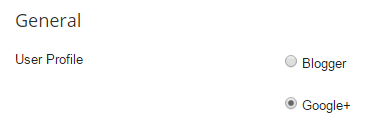 ما الذي سيتغير؟
سيحل ملفك الشخصي العام في جوجل+ محل ملفك الشخصي في المدون Blogger.




‏ستعرض أداة الملف الشخصي معلومات بما في ذلك الاسم من ملفك الشخصي العام في جوجل+ بدلاً من ملفك الشخصي في المدون Blogger.
‏مشاركاتك وتعليقاتك ستحتوي على رابط إلى ملفك الشخصي العام في جوجل+.
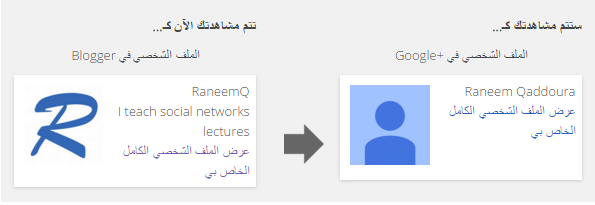 28
العودة الى الملف الشخصي في المدونRevert to Blogger Profile ‎
في أي وقت تقرر الرجوع عن الاتصال ب Google +، من نفس قائمة الإعدادات التي ذكرت سابقًا، اختر Blogger
ما الذي سيتغير؟
إذا بدلت إلى ملف شخصي محدود في Blogger، فستتم مطالبتك بتأكيد إعداداتك في الصفحة التالية. 
ستتم أيضًا إزالة الروابط إلى مدوناتك من علامة التبويب حول About في ملفك الشخصي في Google+‎.
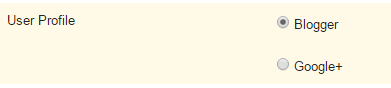 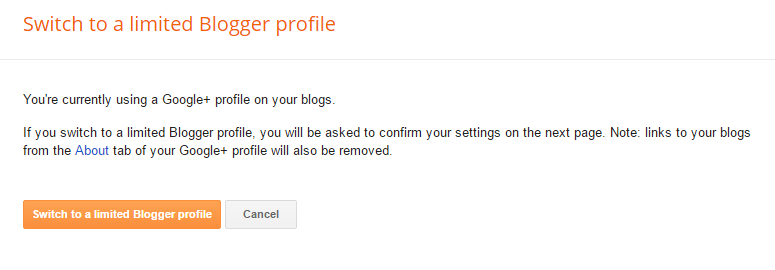 29
العودة الى الملف الشخصي في المدونRevert to Blogger Profile ‎
عند اختيار                                    في الشاشة السابقة، سيتيح لك الموقع المجال لتغيير اسم المستخدم في ال Blogger.
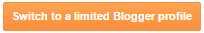 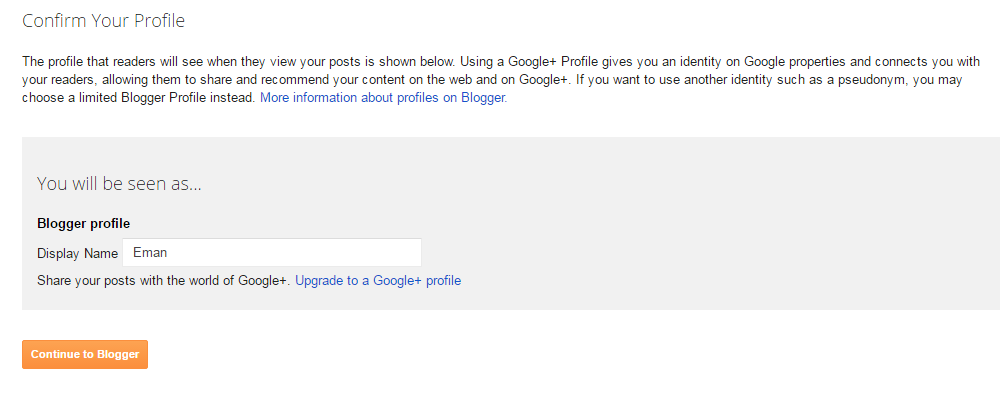 30
الملف الشخصي Profile
اذا كنت متصلاً بجوجل+ سيكون الملف الشخصي في المدون هو نفسه الملف الشخصي في جوجل+ (الملف الشخصي في جوجل+ Google+ Profile):





اذا كنت غير متصلاً بجوجل+ سيكون الملف الشخصي في المدونة مختلف عن الملف الشخصي في جوجل+
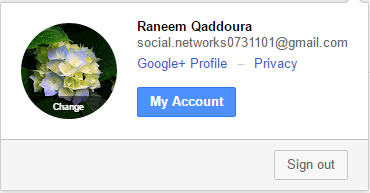 31
الملف الشخصي في المدون Blogger Profile
لفتح الملف الشخصي في المدونة )اذا كنت غير متصلاً بجوجل+(:
	من خيار إعدادات المستخدم، إضغط على Edit  في أسفل خيار Blogger، 	ليتسنى لك التعديل على الملف الشخصي Blogger Profile
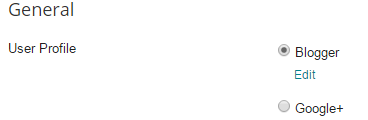 32
الملف الشخصي في المدون Blogger Profile
تظهر لك صفحة الملف الشخصي Edit User Profile، وبعد الانتهاء من التعديل اضغط على Save Profile
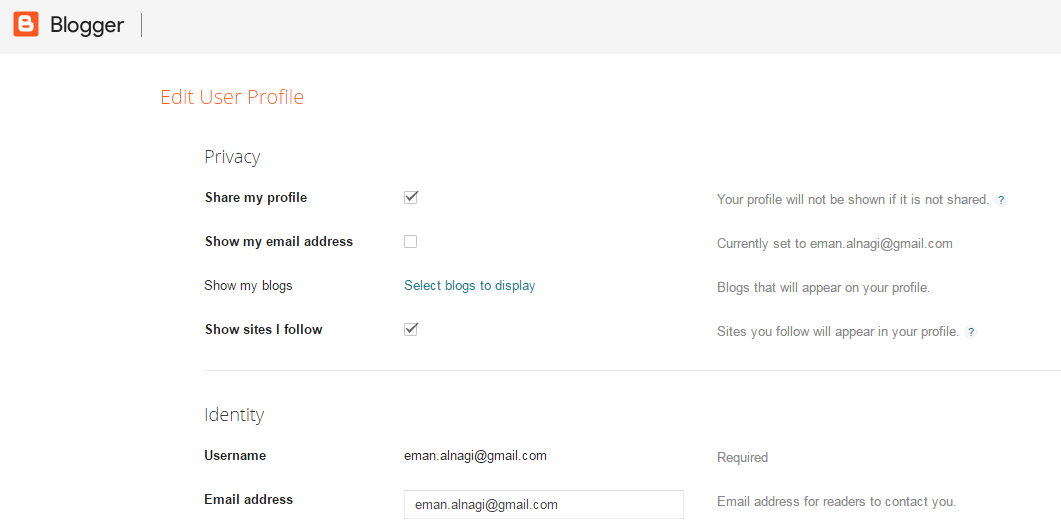 33
الملف الشخصي في المدون Blogger Profile
مكونات الملف الشخصي Profile:
الخصوصية Privacy.
الهوية Identity.
صورة الملف الشخصي Profile Photo.
مقطع صوتي Audio Clip.
عام General
الموقع Location
العمل Work
معلومات إضافية Additional Information
34
قائمة القراءة Reading List
قائمة المدونات التي قمت بمتابعتها 
Followed Blogs
ادارة قائمة القراءة
Manage Reading List
منشورات المدونة المختارة Selected Bog’s Posts
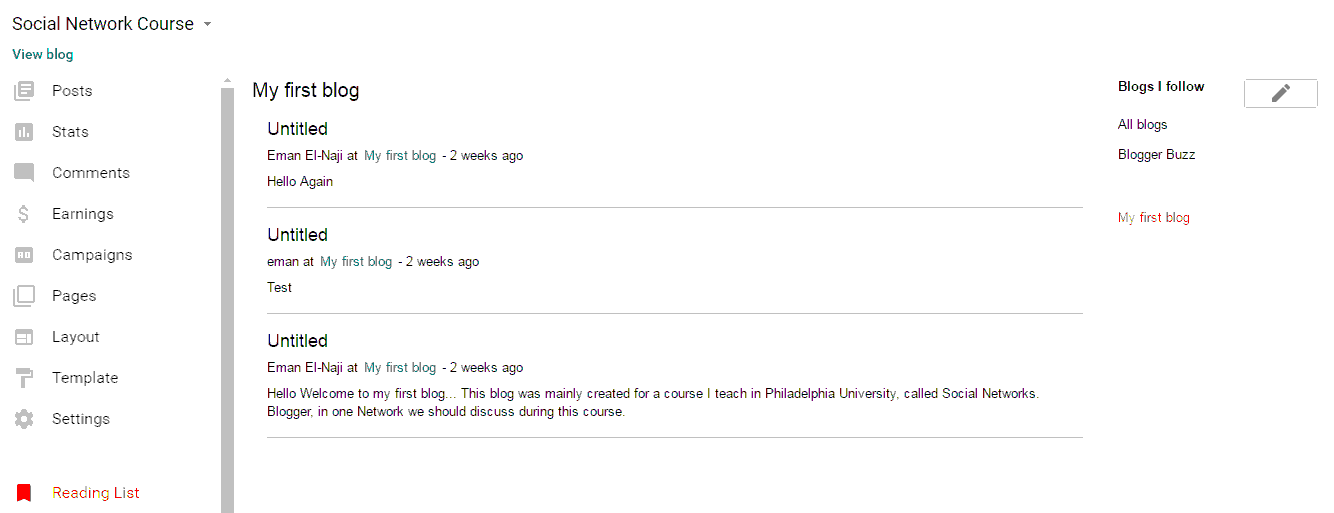 35
متابعة المدونات Blogs to Follow
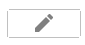 لمتابعة مدونة، عليك أولًا أن تقوم بنقر Manage Reading List      \
   لتظهر الشاشة التالية الخاصة بإدارة المدونات التي تتابعها.
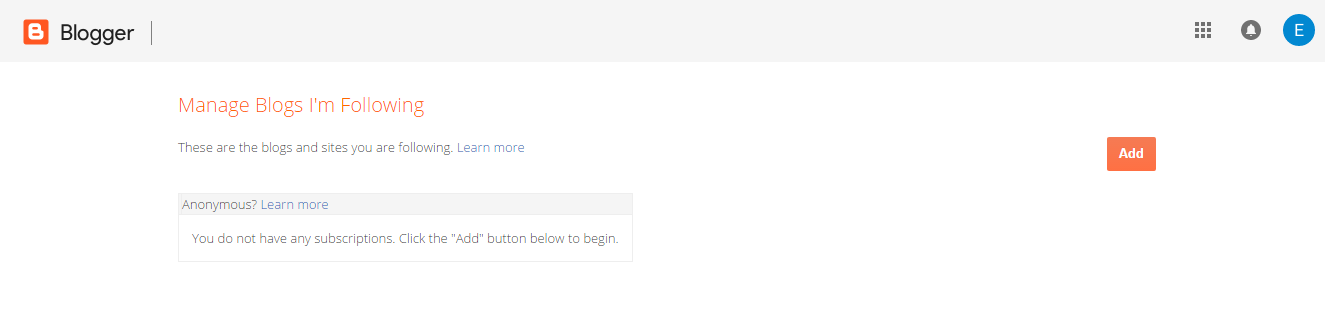 36
متابعة المدونات Blogs to Follow
يستخدم الامر اضافةAdd             في الشاشة السابقة لإضافة مدونات لمتابعتها وقراءتها. 
الخطوة الأولى: تتم الاضافة عن طريق كتابة عنوان (URL)  لهذه المدونة.







حدد إما أن تتابعها علنًا Follow Publicity أو يكون الأمر مجهولاً Follow anonymously.
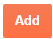 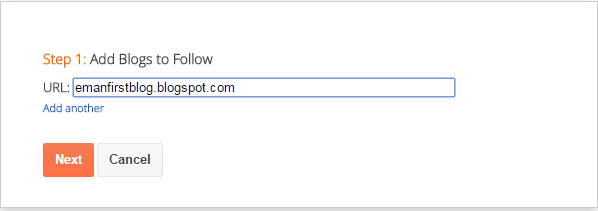 37
متابعة المدونات Blogs to Follow
الخطوة الثانية: حدد إما أن تتابعها علنًا Follow Publicity أو يكون الأمر مجهولاً Follow anonymously.
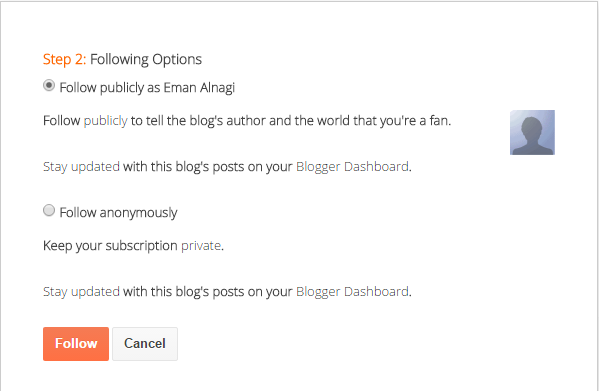 38
متابعة المدونات Blogs to Follow
بعد ضغط على             يتم عرض شاشة قائمة القراءة بجميع المدونات التي تمت متابعتها. 







ومن هذه الشاشة ممكن تغيير طريقة متابعتك للمدونات، أو حذف المتابعة.
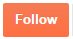 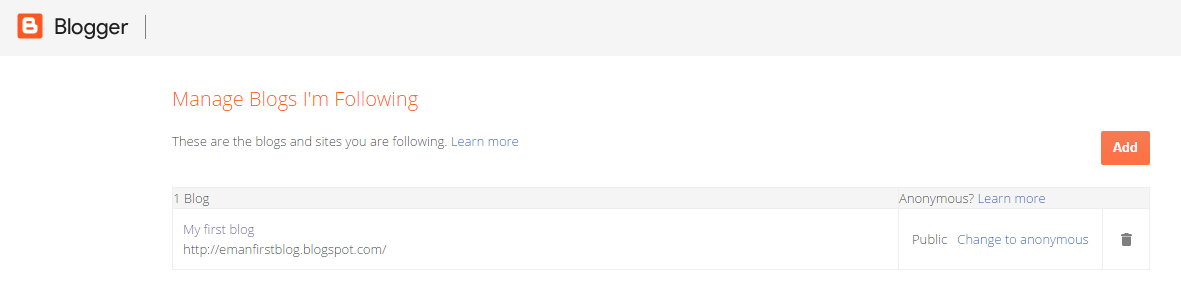 39
طلب المساعدة Help
من القائمة الجانبية، ممكن طلب المساعدة من خيار
                فتظهر الشاشة التالية:

ومنها تستطيع البحث عن أي معلومة تحتاجها
بما يتعلق باستخدام المدونة Blogger
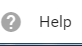 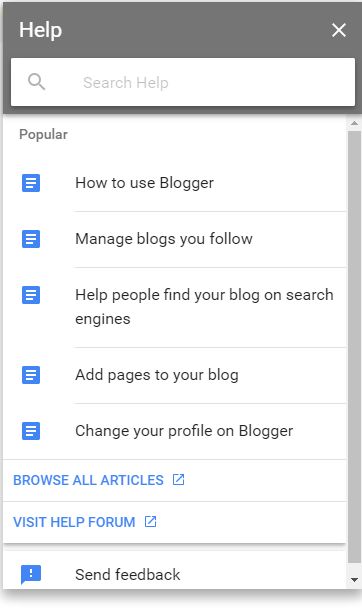 40
إرسال تغذية راجعة send feedback
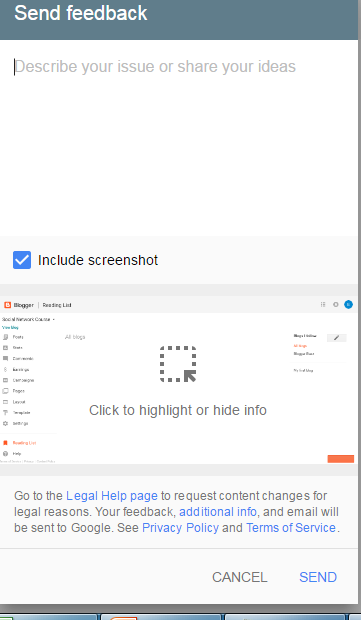 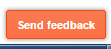 من كبسة                  في أسفل الشاشة، 
تستطيع إرسال أي ملاحظة أو انتقاد أو تغذية راجعة 
نتيجة استعمالك لموقع Blogger، إلى مؤسسي هذا 
الموقع، للاستفادة من ملاحظاتك في التحسين أو
تصحيح الأخطاء.
41